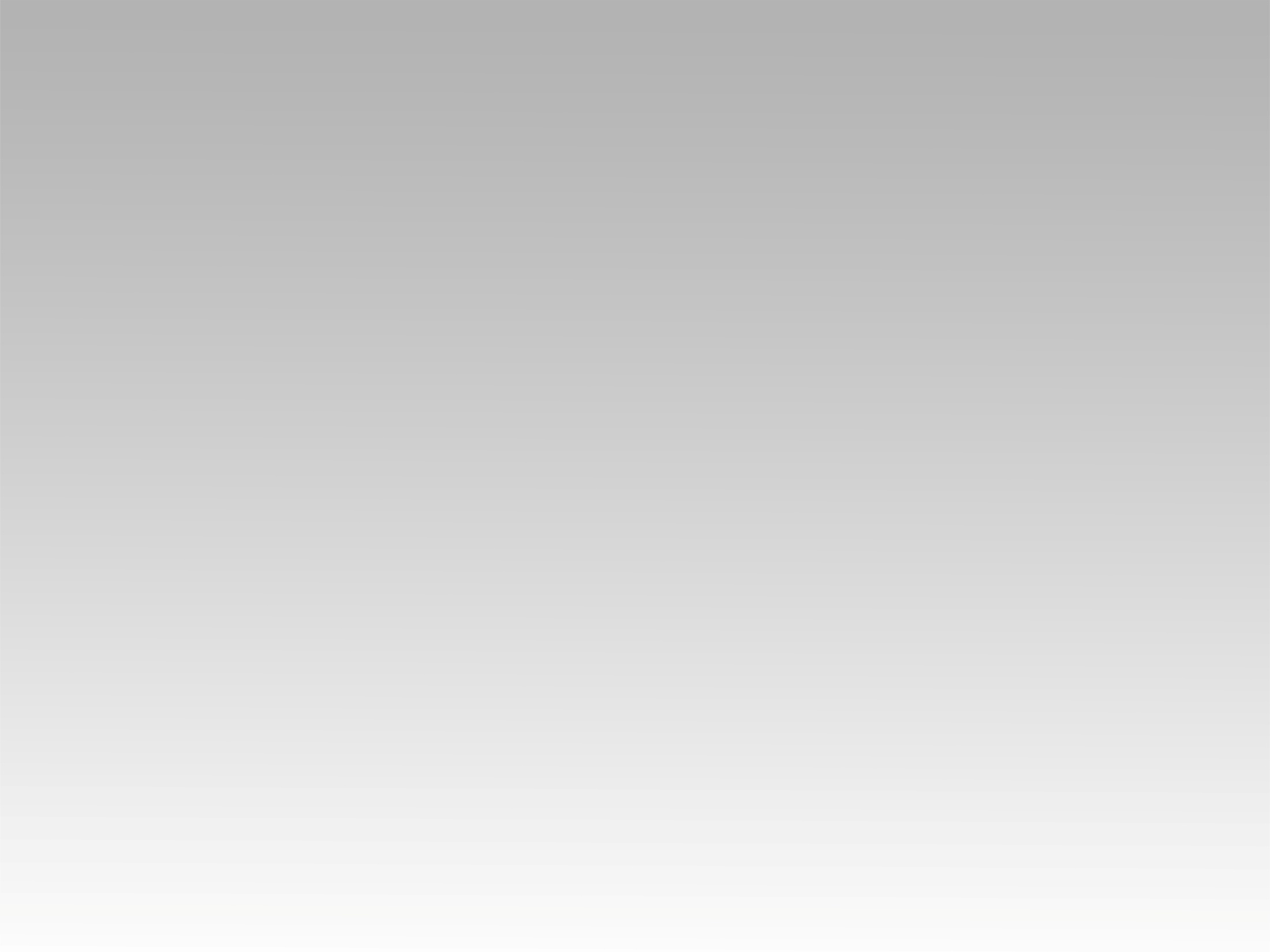 ترنيمة 
بنلاقيك وسط المصاعب
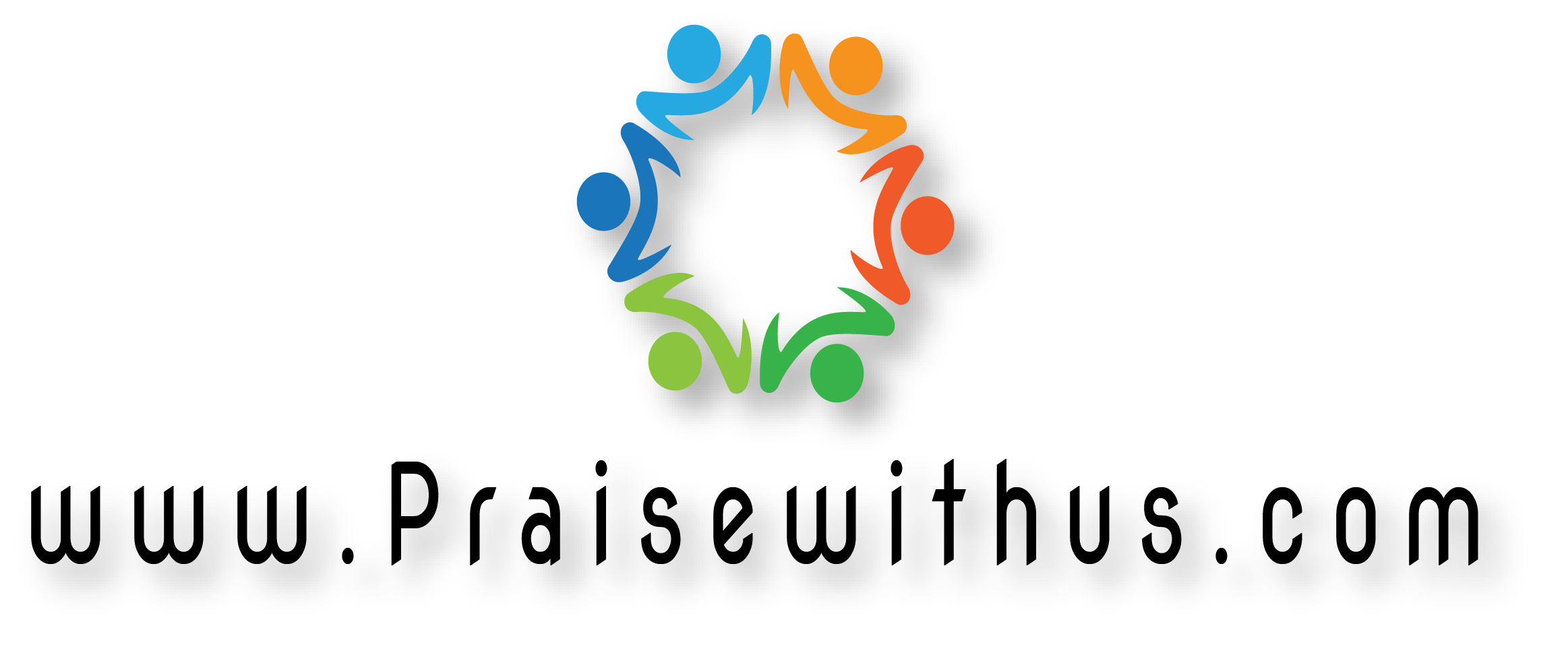 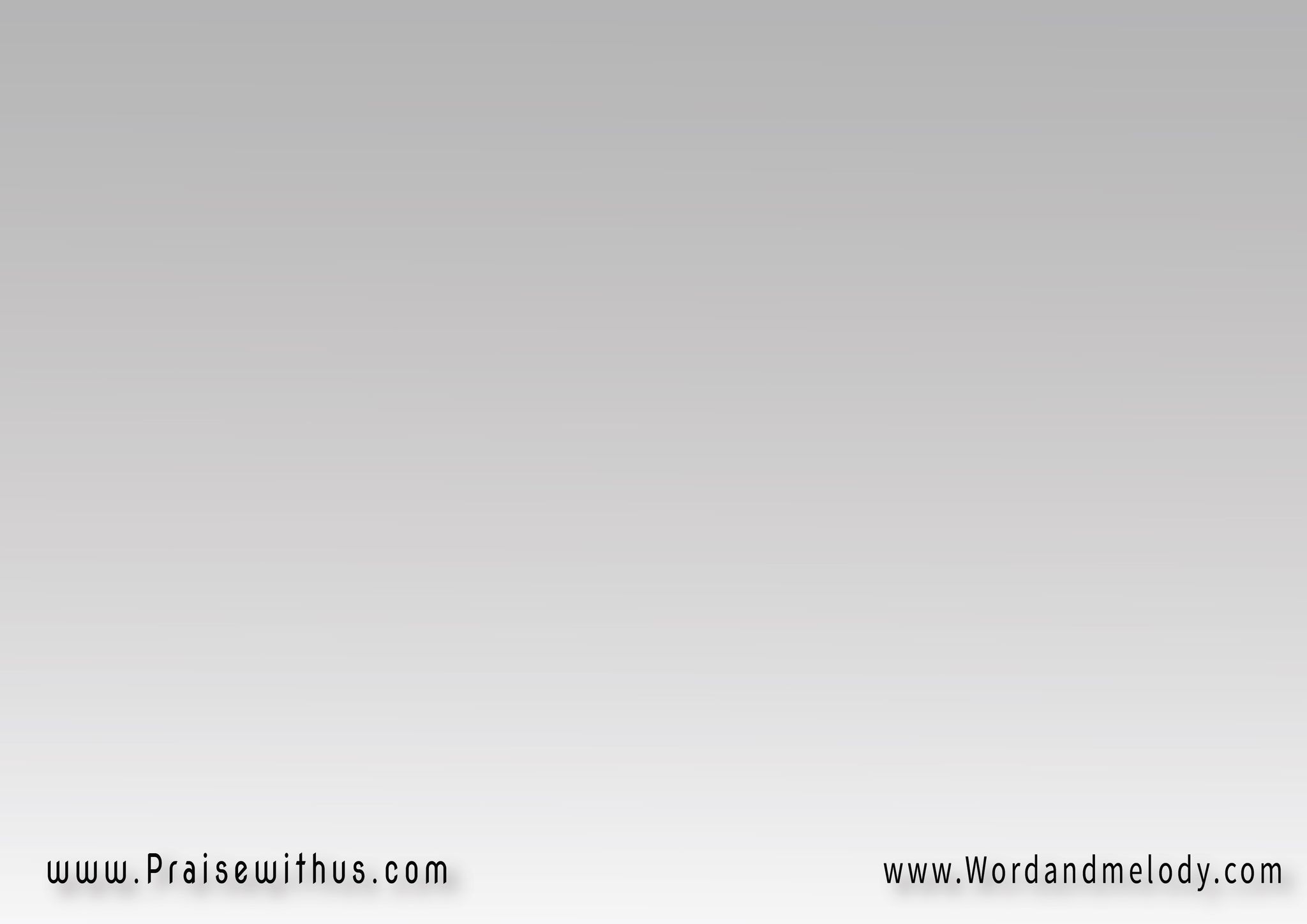 -1
بنلاقيك وسط المصاعب في المشاكل في المتاعبفي الضيقات ملجأ وقوة تدي منفذ وقت التجارب
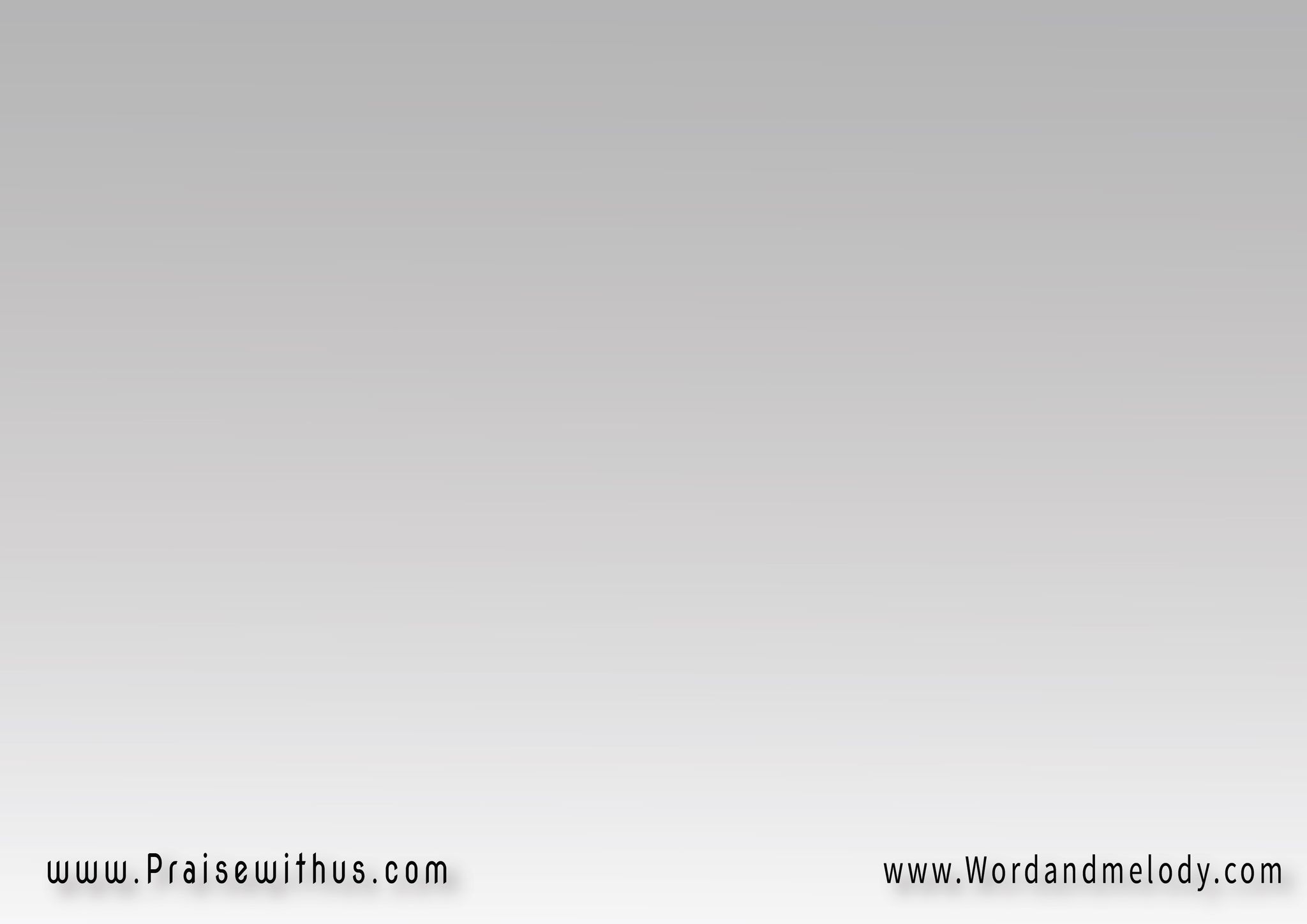 القرار:
وحدك إنت كفاية ليناوإنت بس تملا عينيناصخر كامل سور نار وميناإنت يا ربي يسوع
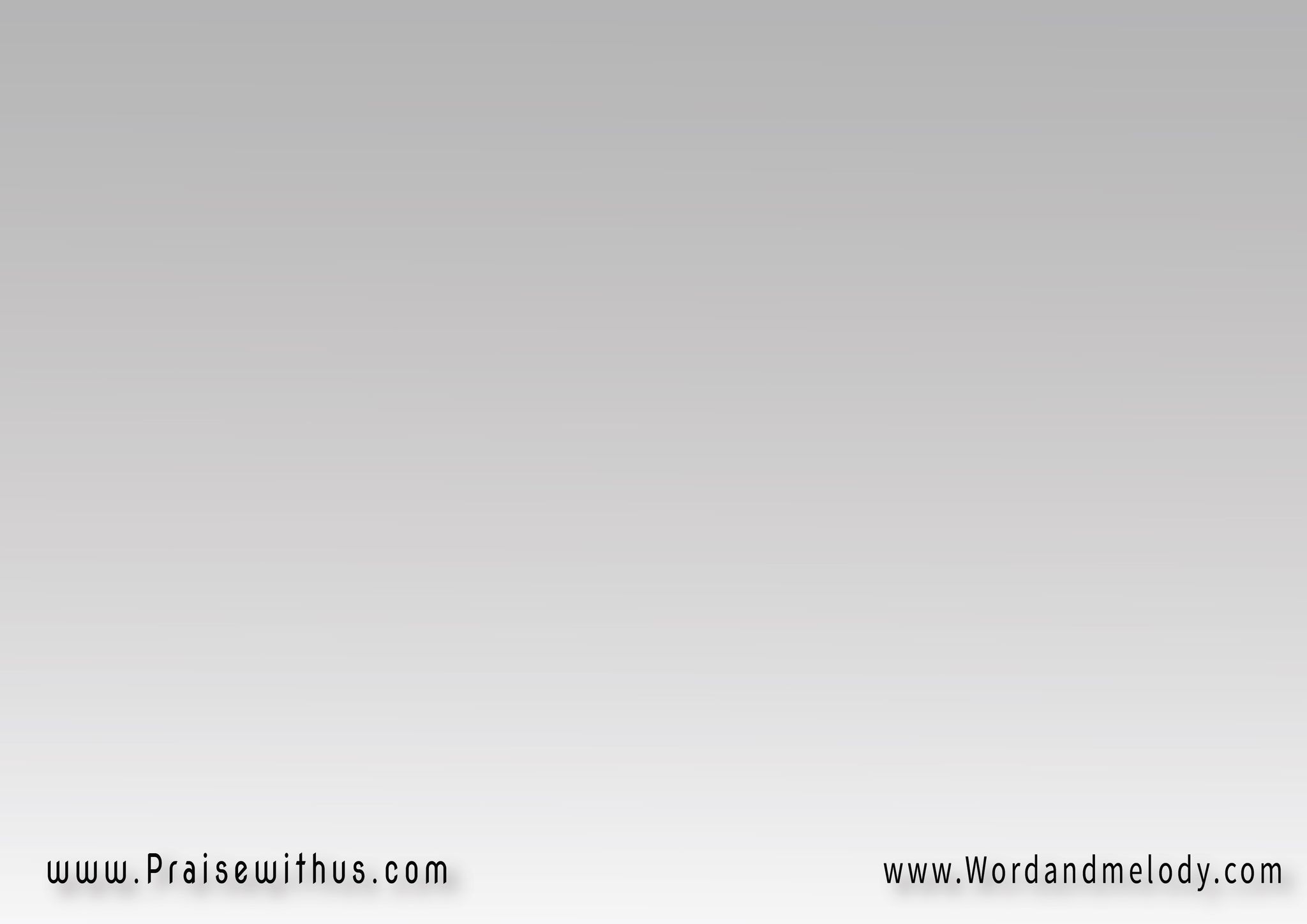 2-
ده إنت راعي صالح وصادق في جناحيك بنلاقي ساترمستحيل يجي يوم نضيع وإنت إلهنا شديد وقادر
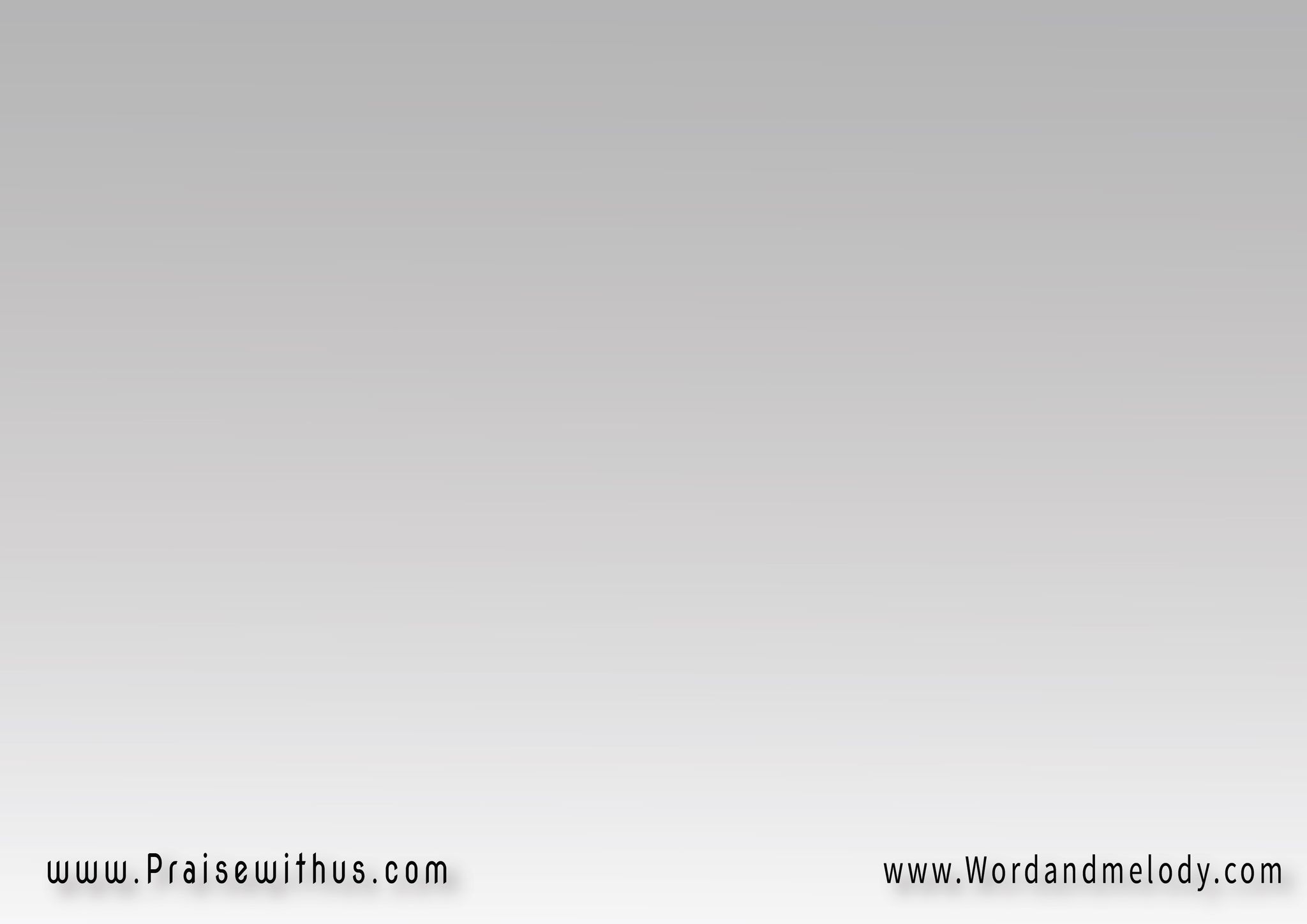 القرار:
وحدك إنت كفاية ليناوإنت بس تملا عينيناصخر كامل سور نار وميناإنت يا ربي يسوع
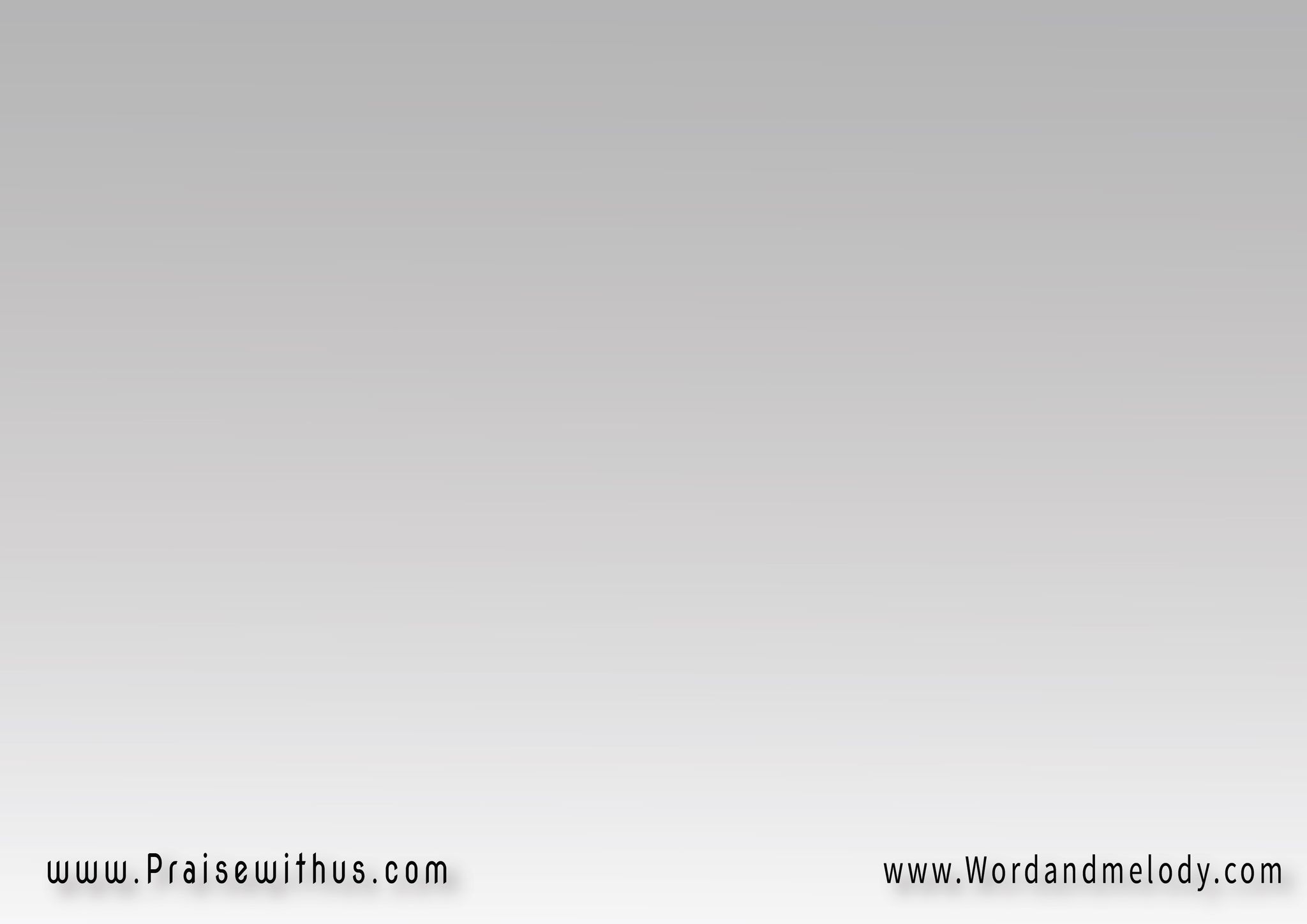 3-
اللي فات سلمناهولك واللي جاي بنديهولكوإنت أمين ما بتنسى وعدك 
تجاوب اللي بيندهولك
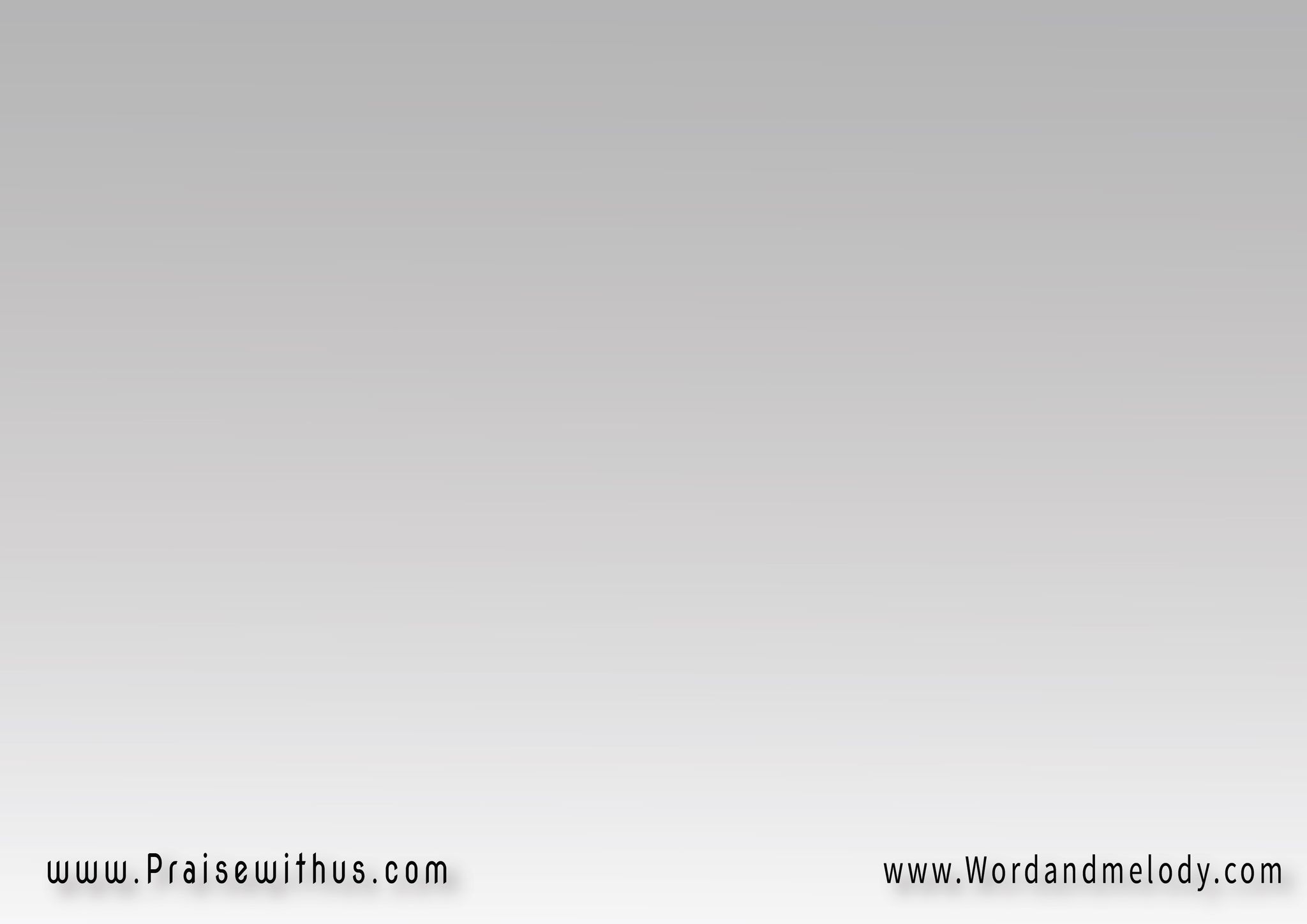 القرار:
وحدك إنت كفاية ليناوإنت بس تملا عينيناصخر كامل سور نار وميناإنت يا ربي يسوع
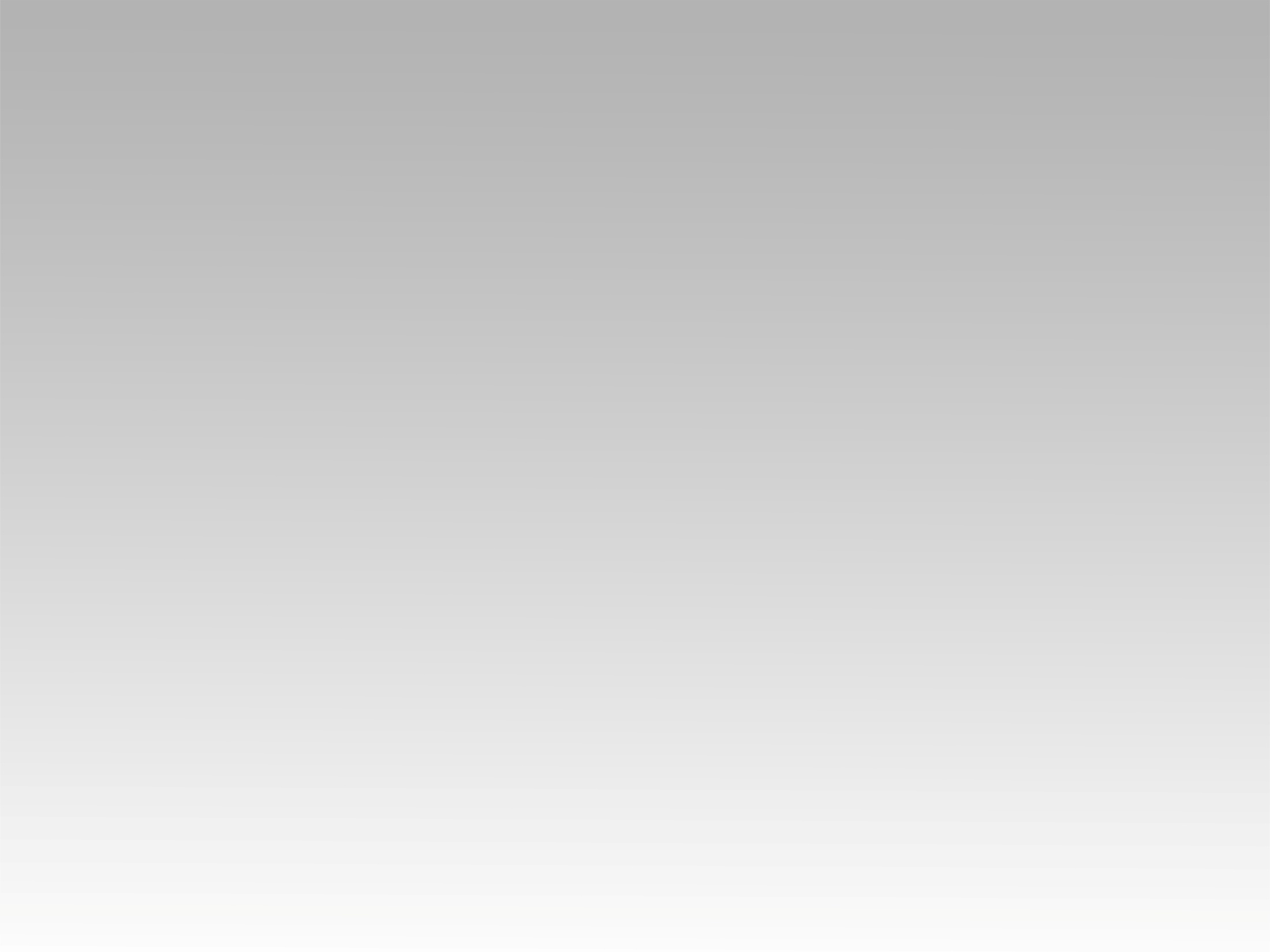 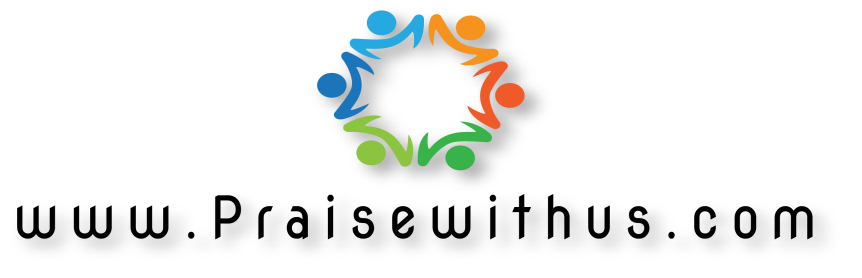